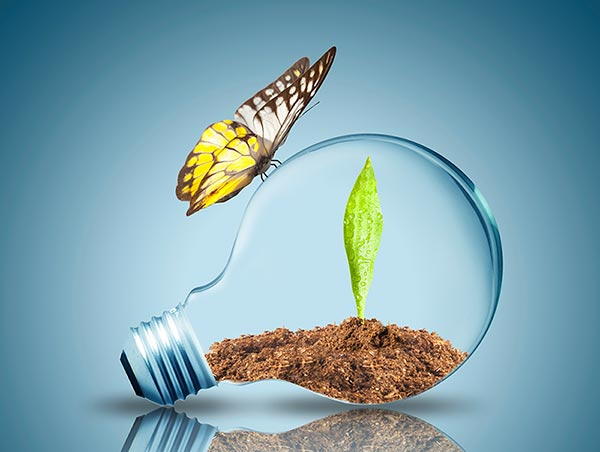 Энергосбережение
Проектирование и строительство энергоэкономичных зданий
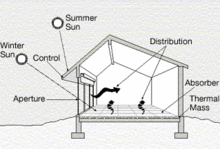 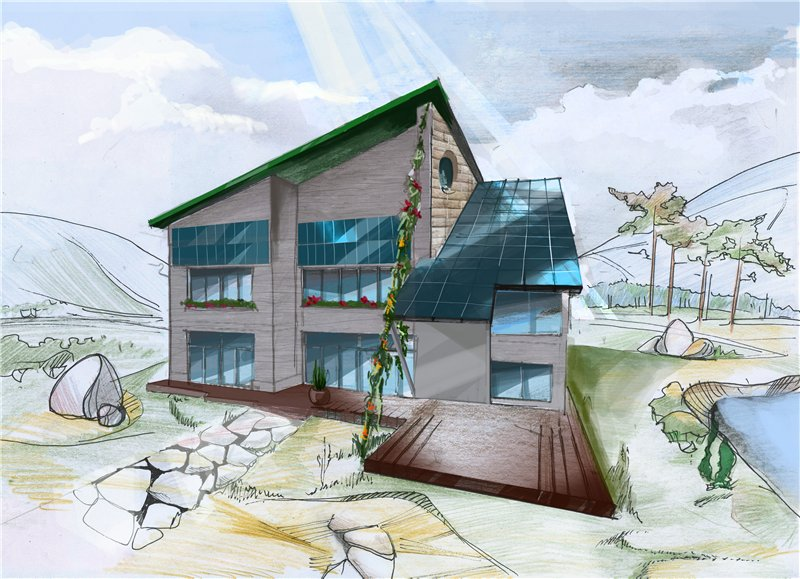 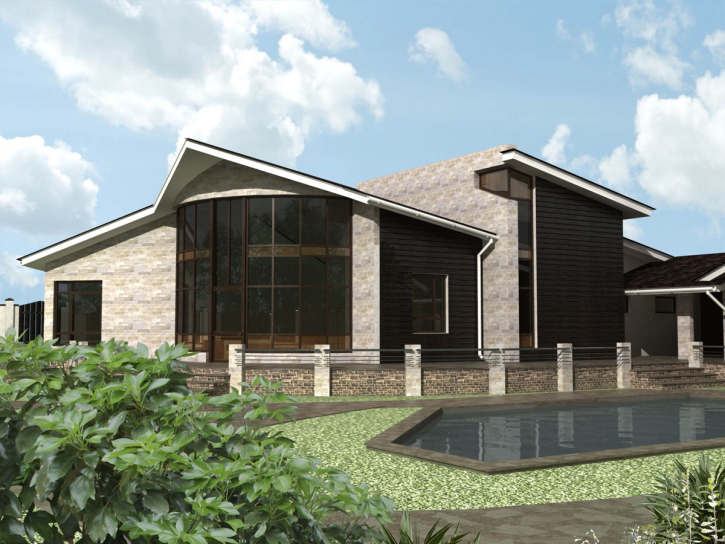 Экономия электрической энергии
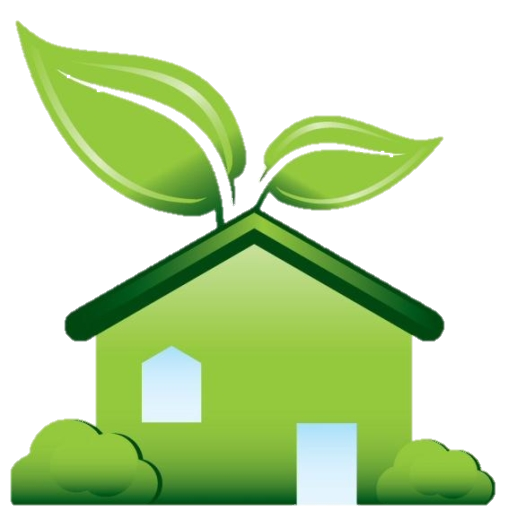 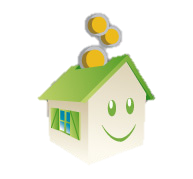 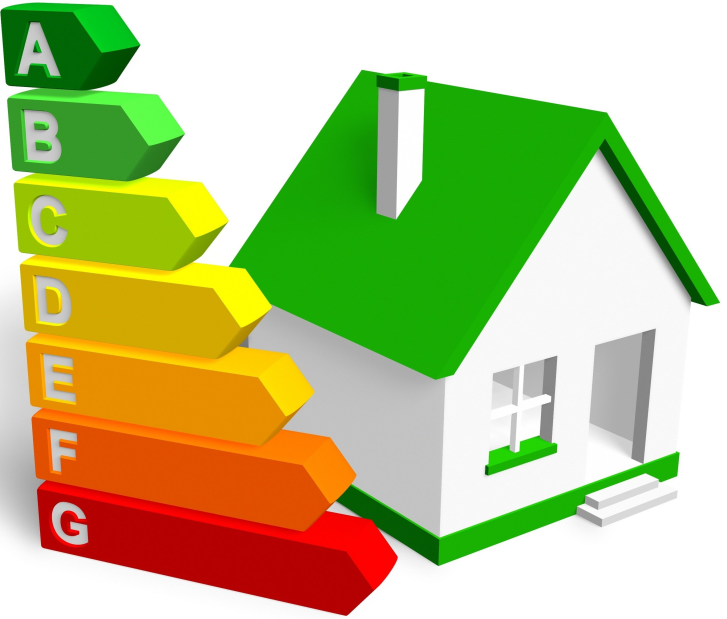 Экономия тепла
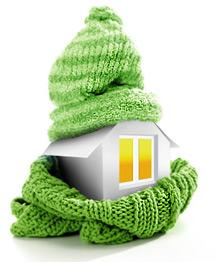 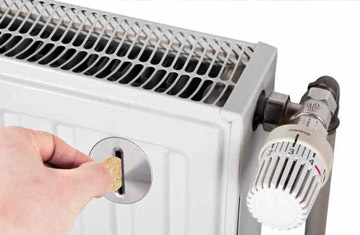 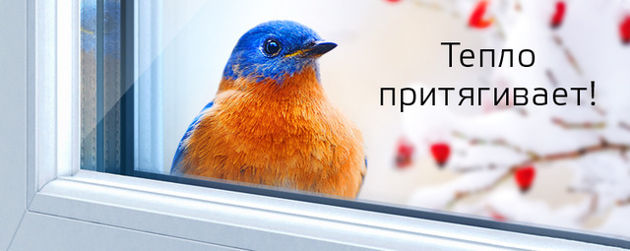 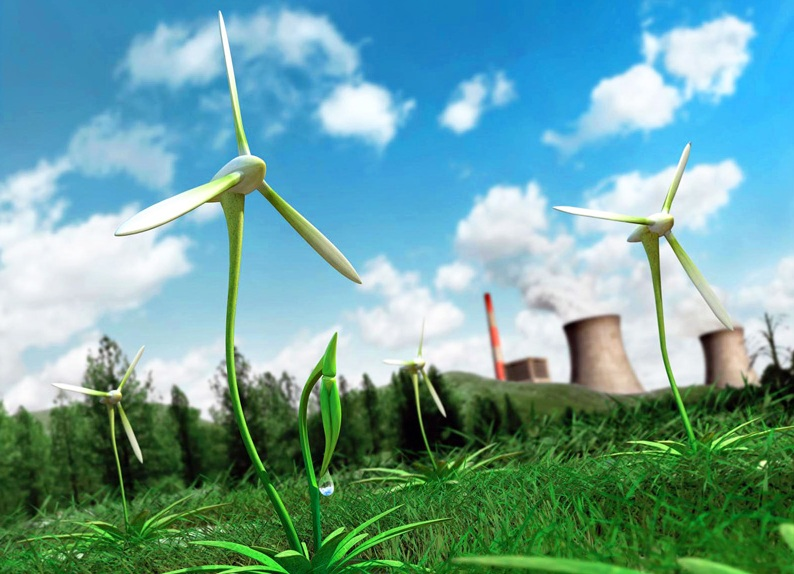 Энергосбережение очень важная часть жизни человека, ведь на экономии можно расширить свой бюджет в несколько раз и сохранить природные ресурсы.Люди, пожалуйста экономьте!Конец.